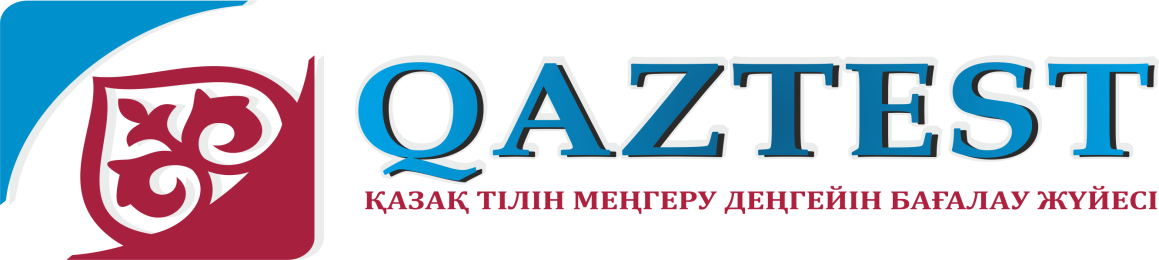 ҚАЗТЕСТ жүйесі: жетістіктері мен                   даму болашағы
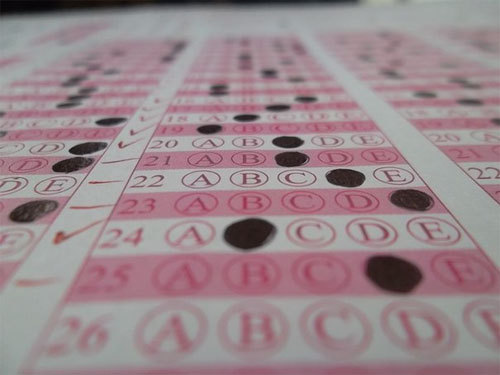 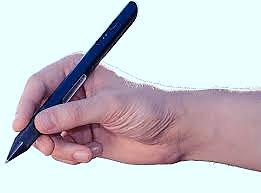 www.kazakhtest.kz
ҚАЗТЕСТ – Қазақстан Республикасы азаматтарының және Қазақстан Республикасы аумағында әртүрлі қызмет түрлерімен айналысатын шетел азаматтарының қазақ тілін меңгеру деңгейін бағалаудың отандық жүйесі.
TOEFL және IELTS –
Ағылшын тілін білу деңгейін бағалау жүйесі

TOMER –  
Түрік тілін білу деңгейін бағалау жүйесі

ТРКИ –
Орыс тілін білу деңгейін бағалау жүйесі

DALF/DELF – 
Француз тілін білу деңгейін бағалау жүйесі
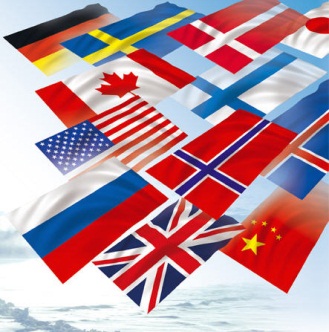 ӘЛЕМДЕГІ ТІЛ БІЛІМІН БАҒАЛАУ ЖҮЙЕЛЕРІ
Тест дегеніміз не?
Тестілеу арқылы бақылаудың артықшылықтары
Объективтілігі – субъективті бағалауды болдырмайды (бір жұмысты орындау арқылы тестіленушілер әртүрлі балл көрсеткішіне ие болады).
Тиімділігі – бір уақытта тестілеуден неғұрлым көп адам санын өткізуге болады, оның нәтижесі дәстүрлі сынаққа қарағанда, оңтайлы және тез беріледі.
Валидтілігі – игерілген материал көлемі мен оны меңгеру деңгейі туралы ақпарат пен бағалаудың шынайы болуы.
Сенімділігі – әртүрлі уақытта тесті қайталап жүргізген кезде көрінетін тест нәтижелерінің тұрақтылығы.
Тест тапсырмаларын құрастырудағы басты қағидаттар
1. Жеңілден күрделіге өту 
(А, В, С)
2. Бірегейлік 
(жауаптардың бір сөз табына қатысты сөздерден алынып, бірегей орналастырылуы)
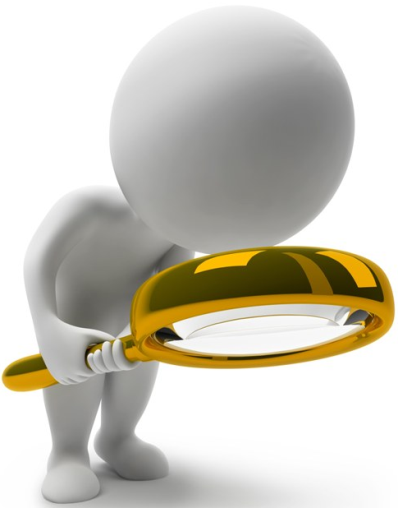 3. Сәйкестік 
(сөйлемдердің бір тақырыптық аяда қолданылуы, мағына жағынан сәйкестігі)
Тест тапсырмаларын  құрастыруға қойылатын талаптар
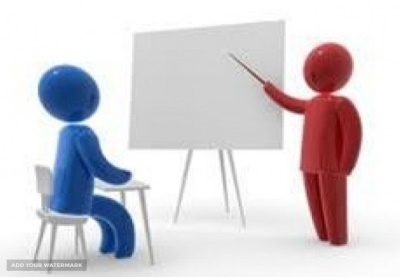 тапсырмалардың спецификациядан ауытқымауы;

тест тапсырмаларының белгілі бір мақсатқа негізделуі;

тапсырманың терминдік атаумен емес, функционалды-семантикалық жолмен, мағынаны сипаттау арқылы берілуі;

дистракторлардың жүйелі, нақты, қысқа болуы, дұрыс орналасуы;

жеңілден күрделіге өту қағидатының қатаң сақталуы;

дистракторлардағы сөздердің бір сөз табынан болуы, лексикалық тақырыптарға сәйкес келуі;

орфографиялық, стилистикалық қателердің жіберілмеуі;

тапсырмалардың лексикалық минимумға сәйкес жасалуы
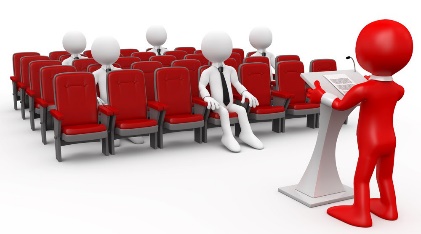 Дистракторларды іріктеуге қойылатын талаптар
дыбысталуы бірдей дистракторларды қолданбау;

тест тапсырушыны шатастыратын даулы сөздерді қолданбау;

әлсіз, тез көзге түсетін, айқын тұрған дистракторларды қолданбау;

дистракторлардың мазмұнды сөздерден, сөз тіркестерінен, ақпараттардан тұруы;

тілдік қолданыста жоқ, қате құрылымдарды пайдаланбау
ТЫҢДАЛЫМ: ЖОЙЫЛҒАН ТАПСЫРМАЛАР
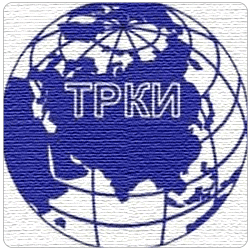 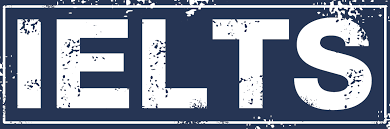 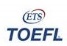 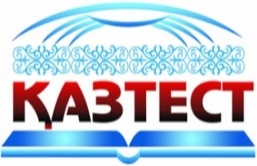 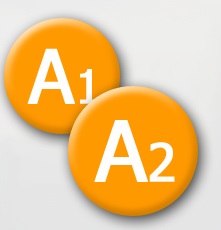 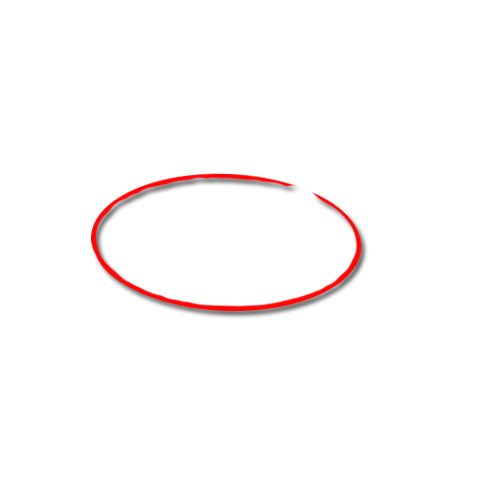 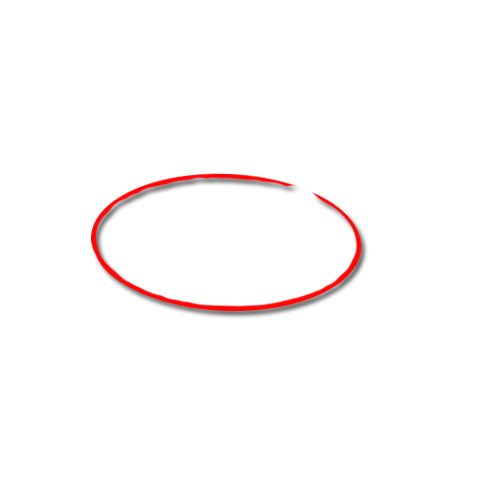 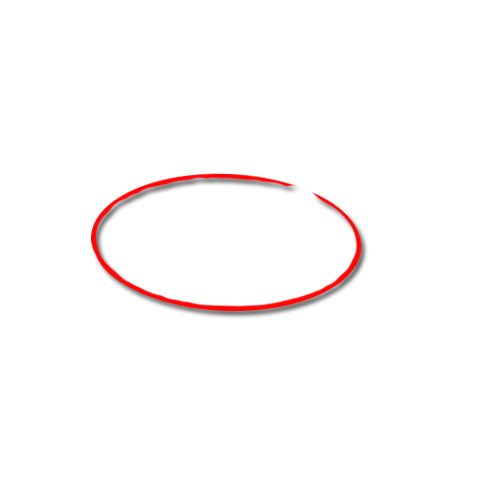 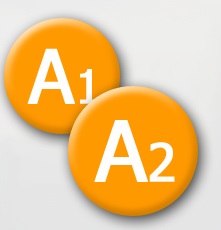 Қажетті білік-дағдылар
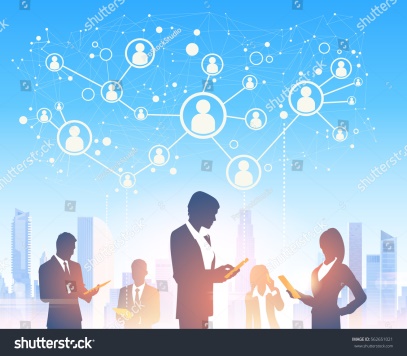 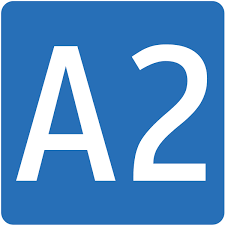 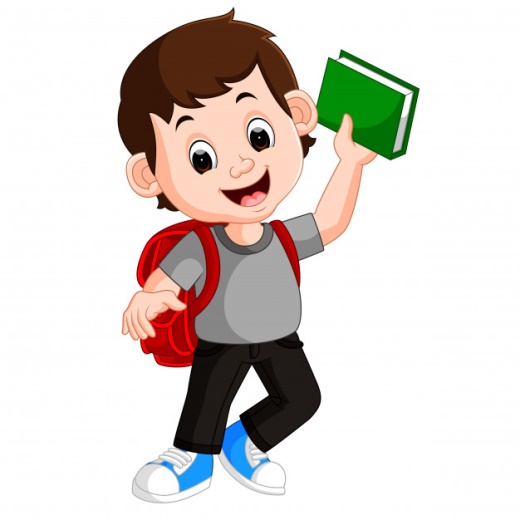 Диалог қайда өтті? 
A) дүкенде
B) кітапханада
C) сауда орталығында
D) «Оқушылар» сарайында

 Кітапты қашан қайтару керек?
A) 2 айдан кейін
B) апта соңында 
C) 2 аптадан соң 
D) 2 аптаның ішінде
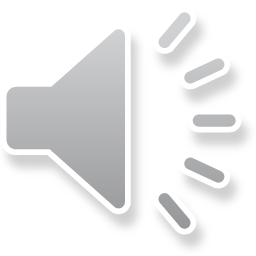 - Алматы-2 вокзалына нешеде келеміз? 

Сөйлеуші кім?
A) кассир
B) жолсерік
C) жолаушы
D) кондуктор
– Сәлем!  Менің атым-Зарина. Танысып қояйық!
– ...
 
Диалогты жалғастырыңыз.
A) Жақсы.
B) Рақмет!
C) Сау болыңыз!
D) Сәлем! Менің атым-Тамара.
-Мақпал қайда?
-Салық комитетіне кетті. 
-Келген соң маған келіп кетсінші.
-Жақсы, Марат Қасымұлы, келген соң айтамын.
 
Сөйлемді толықтырыңыз.
Мақпал ... кетті.
A) басшыға 
B) жұмысқа
C) комитетке 
D) жиналысқа
 
Диалог кімдердің арасында өтті?
A) достар 
B) көршілер
C) әріптестер
D) таныс емес адамдар
- 
Түскі үзілістеріңіз қашан?
- Жарты сағаттан соң. 
 
Диалог қашан өтті?
A) кешке
B) таңертең
C) түске дейін
D) түстен кейін
– Келесі аялдама –облыстық аурухана.
 
Диалог қайда өтті?
A) автобуста 
B) аялдамада
C) дәріханада
D) ауруханада
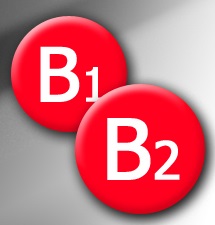 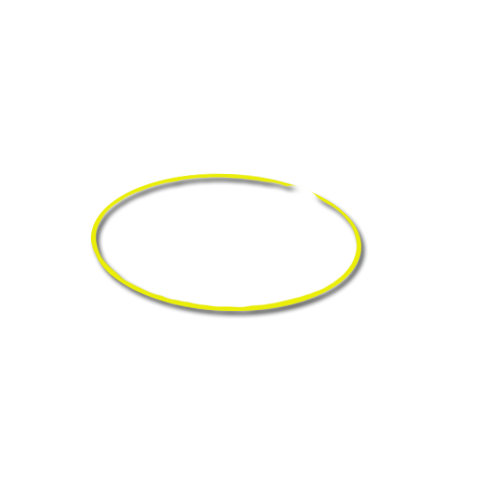 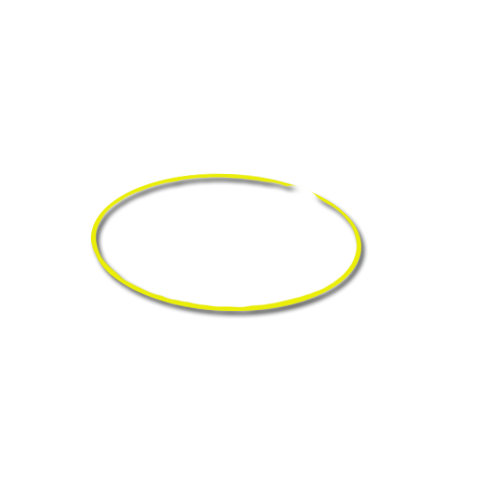 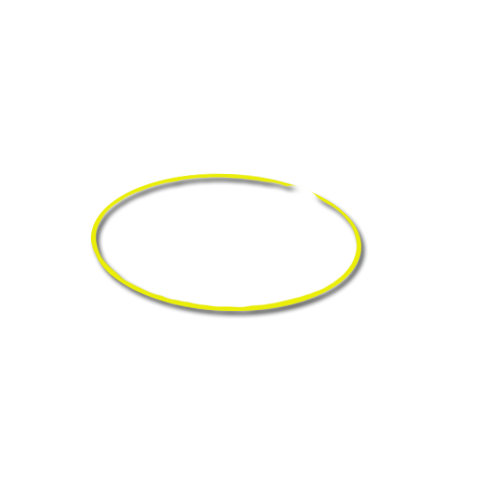 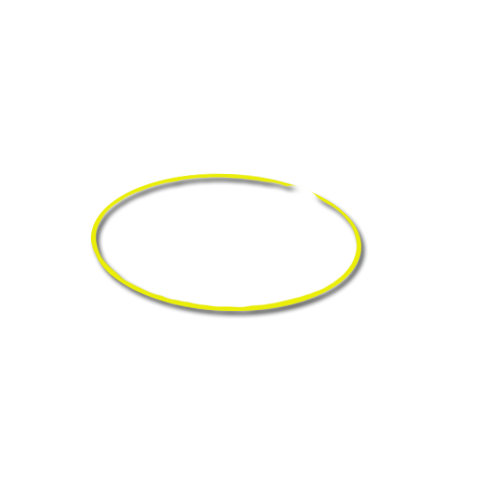 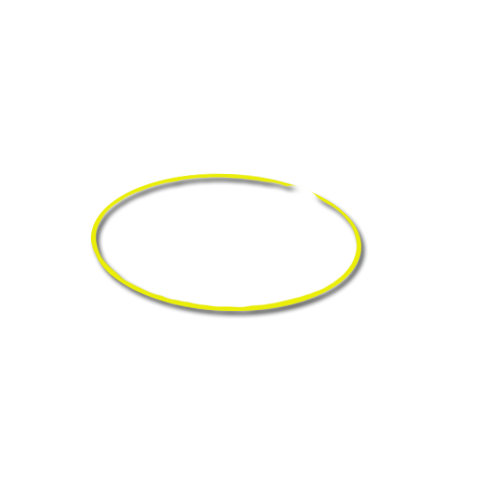 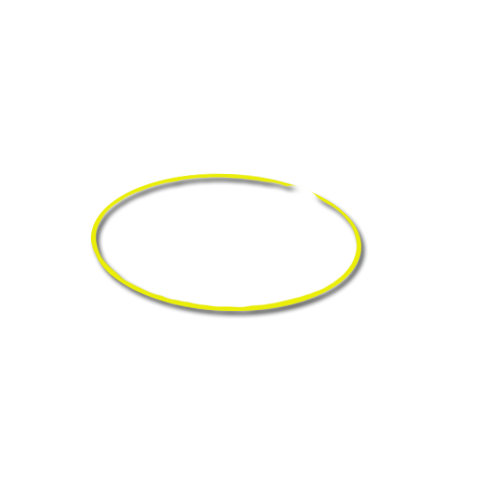 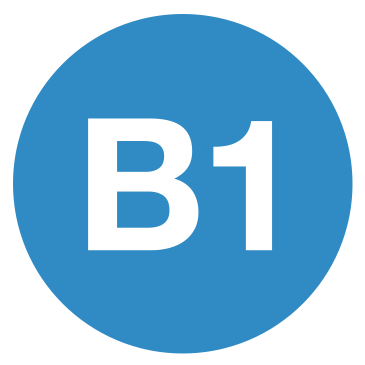 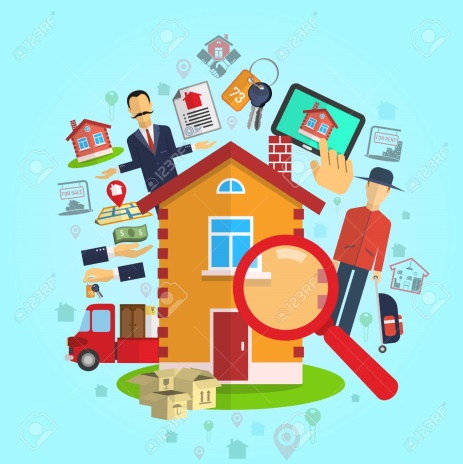 Сөйлемді толықтырыңыз.
Сіздің бағаңызға сай ... бар.
А) 1 бөлме
В) 2 пәтер
С) 1 бөлмелі пәтер
D) 2 бөлмелі пәтер

Сұраққа жауап беріңіз.
Пәтер қай уақыттан бастап керек?
А) бүгін түске
В) қазірден бастап
С) ертеңнен бастап
D) ертең түскі 14.00-ге

Диалог бойынша қате ақпаратты көрсетіңіз.
А) Мен қазір вокзалдамын.
В) Пәтерді 2 тәулікке жалға алды.
С) 5 мың көлеміндегі пәтер керек.
D) Пәтерді 24 сағаттан кейін босату керек.
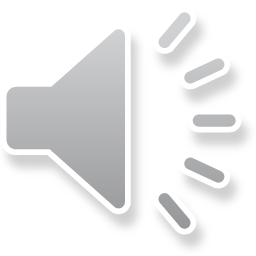 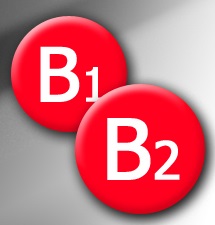 Қажетті білік-дағдылар
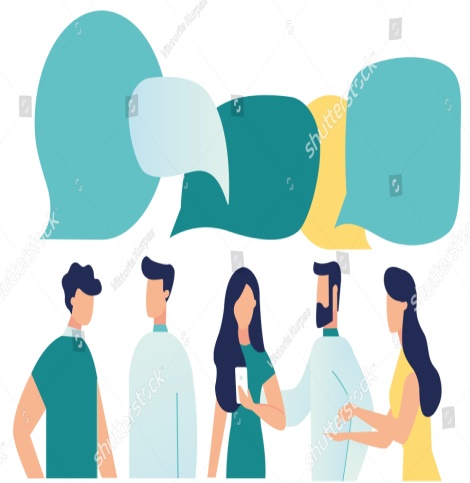 Диалогке қатысушының эмоциялық күйін анықтаңыз.
Шәкен Аймановтың қазақ халқы үшін атқарған еңбегінде есеп жоқ. Әттең, ертерек кетіп қалды.
A) өкініш 
B) ашу-ыза
C) сағыныш
D) қорқыныш
Ақпараттың сипатын көрсетіңіз. 
Режиссер сөзді ақындай, музыканы композитордай, сахнаны суретшідей ұғып, сезінуі керек екен. 
A) пікір
B) шешім
C) ұсыныс
D) ой-тұжырым
Диалогтің мағыналық бөліктерін ретпен орналастырыңыз. 
негізгі ақпарат, саяси мәліметтер, жалпы көрсеткіштер саны
A) 3, 2, 1
B) 1, 2, 3
C) 2, 1, 3
D) 2, 3, 1
Жеке пікірді анықтаңыз.
A) Жылқы еті тез қорытылып кетеді.
B) Қазақ халқында «Ауру – астан» деген сөз бар.
C) Қымызды, шұбатты алыңыз, мың сан ауруға ем.
D) Қазіргі заманда аса құнарлы тамақтың қажеті жоқ.
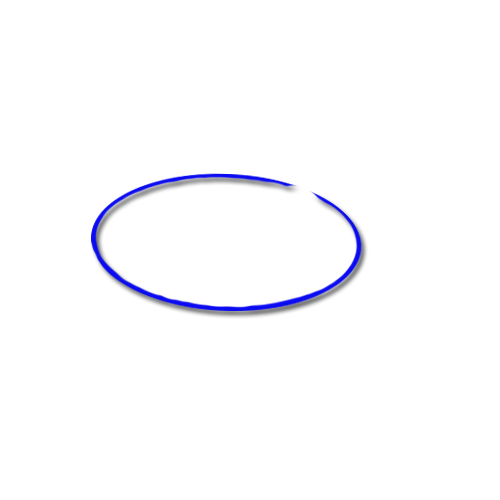 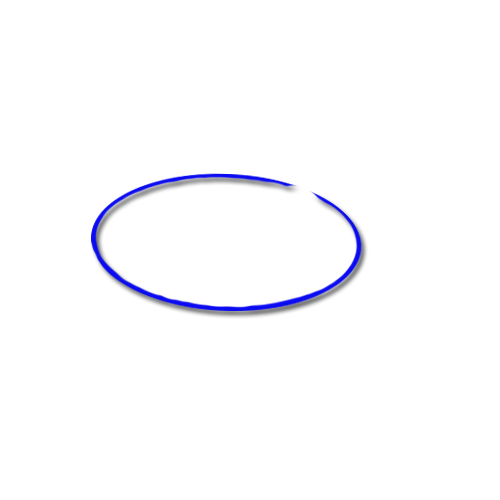 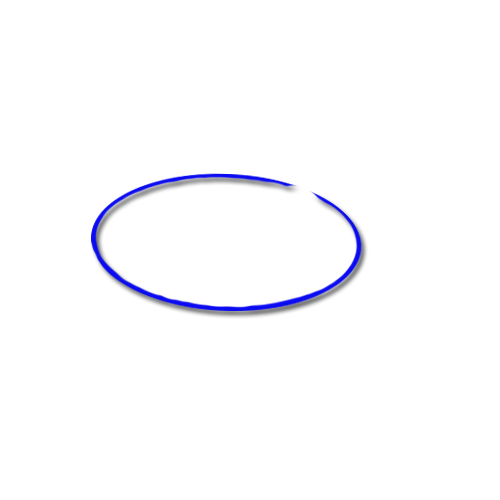 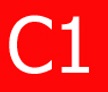 Қажетті білік-дағдылар
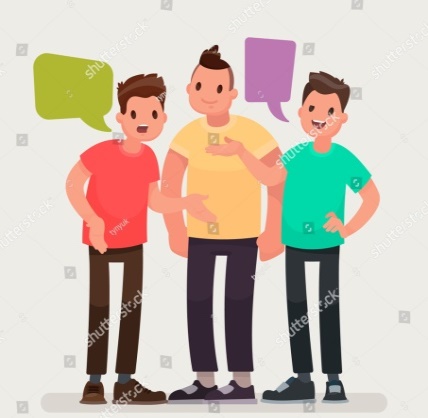 Берілген ақпаратты түйіндеңіз.
Дәрігер науқастың айнаға үрлеген демі арқылы аурудың диагнозын қойған.
A) Айна емдік қасиетке ие.
B) Айнаның еш қауіптілігі жоқ.
C) Айна адамның жаман ойларын бейнелейді.
D) Айнаға көп қараған адам әлсіз болады.
Сыни көзқарасты анықтаңыз. 
А) Мәселе санда емес, біздің мектептерге сапа керек. 
В) Бұл мәселеде ауызбіршілікпен жұмыс істеу керек деп ойлаймын.
С) Қазақ мектептерінің көбеюіне біріге жұмыс істеуге болады.
D) Қазақ тілі – этностарына қарамастан, бүкіл Қазақстан халқы азаматтарының ортақ тілі.
Мәтін қорытындысын анықтаңыз.
A) Сазгерлік қасиет атасы мен әкесінен берілді.
B) Операларында ұлттық үн мен кәсібилік үндесті.
C) Е.Рахмадиев басқа композиторларға үлгі болды.
D) Шығармалары арқылы қазақ әуенін әлемге танытты.
Лексика-грамматикалық 
құрылымның мақсаты
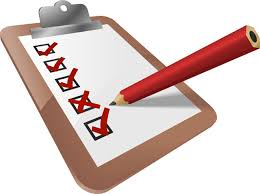 Лексика-грамматикалық құрылымды орынды және қатысымда қолдана білуге дағдыландыру;

Тапсырмалар арқылы тілдік дағды қалыптастыруға жаттықтыру;

Тест тапсырмаларын берілген уақытта орындай алу дағдысын қалыптастыру
ЛЕКСИКА-ГРАММАТИКАЛЫҚ ҚҰРЫЛЫМ
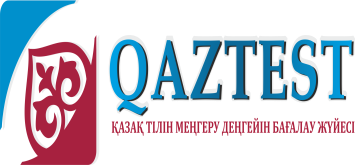 1. Мағыналас сөздерді көрсетіңіз.
А) ауыр, жеңіл, тез 
В) ас, тағам, тамақ
С) алма, жүзім, алмұрт
D) қызық, тамаша, ертең
А1
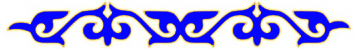 2. Сөйлемнен мағыналас сөздерді табыңыз.
A) Жиналыста күрделі мәселелер шешілді.
В) Мемлекет тапсырысын толық және тез орындадық.
С) Ол алдымен жеңіл, қарапайым тапсырмаларды орындады.
D) Қолжетімді тұрғын үй бағдарламасының жағдайы толық баяндалды.
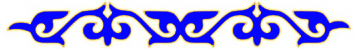 2. Асты сызылған сөзге мағыналас сөзді табыңыз. 
− Сен бұл істі тез бітір де, біздің үйге кел.
А) баяу 
В) ақырын 
С) жылдам
D) асықпай
В1
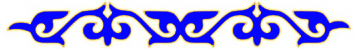 А2
5. Көп нүктенің орнына қажетті сөздер қатарын қойыңыз.
Мен ішіп жүрген дәрі қанды ......, ағза төзімділігін ...... .
А) құртады, өсіреді 
В) емдейді, азайтады
С) жақсартады, бұзады
D) көбейтеді, арттырады
Асты сызылған сөзді алмастыруға болатын тіркесті көрсетіңіз.
Өткен жолы бағалы қағаздар нарығында өзгеріс болмады.
А) дұрыс
В) құнды
С) өтімді
D) сенімді
В2
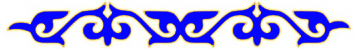 С1
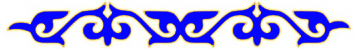 ӨЗГЕРТІЛГЕН  ТАПСЫРМАЛАР
ҚОЛДАНЫСТАҒЫ   ФОРМАТ
ЖАҢА ФОРМАТ
Фонетика. 
Үндестік заңы
Жуан дауысты дыбыстармен келген сөзді табыңыз.
А) әнші
В) ұшқыш 
С) медбике
D) инженер
Айтылуы жуан сөздерді табыңыз.
Жақсы кітап – ақылды адамның әңгімесімен бірдей.
А) жақсы, кітап
В) жақсы, ақылды
С) бірдей, адамның
D) әңгімесімен, адамның
А1
Зат есімнің жіктелуі (жекеше түрі)
Бірінші жақта айтылған сөйлемді табыңыз.
A) Ол – құрылысшы. 
B) Мен – профессормын.
C) Сендер – үздік қызметкерсіңдер.
D) Сіздер – Қазақстанның болашағысыздар.
Диалогті толықтырыңыз. 
− Сіз Дәулетсіз бе?
− Иә, мен  ....
А) Дәулетсіз
В) Дәулетсің
С) Дәулетпіз
D) Дәулетпін
ҚОЛДАНЫСТАҒЫ   ФОРМАТ
ЖАҢА ФОРМАТ
В1: Сөйлемнің мағынасын анықтаңыз.
Көптен күткен көктем де келді. 
А)  іс-әрекеттің себебі
В)  іс-әрекеттің амалы
С)  іс-әрекетттің орындалуы
D)  іс-әрекеттің орындалмауы
В1: Болымсыз мағынада айтылған сөйлемді табыңыз.
A) Ешкімнің тағдыры қайталанбайды.
B) Кейбір ойлар тек өзіңнің ішіңде қалады.
C) Барлық нәрседен жақсылық көре білу керек.
D) Әрбір адамның өзінше арман-мақсаты болады.
В2: Диалогті толықтырыңыз. 
- Сен жұмысқа ... қай уақытта барасың?
- Мен ... өзіме ыңғайлы уақытта барамын.
A) ыңғайлы/ қажетті
B) әдетте/күнделікті
C) қашан/ сондықтан
D) әлдеқашан/ керек
В2: Дағдыға айналған әрекетті білдіретін сөйлемді көрсетіңіз.
A) Қазір ол жаққа пойыз да, ұшақ та бар.
B) Билетті жексенбі күнге алатын болдық.
C) Пойыздардың қозғалыс кестесін қараңыз.
D) Біз ауылға ылғи осы пойызбен баратынбыз.
ОҚЫЛЫМ: ЖОЙЫЛҒАН ТАПСЫРМАЛАР
ОҚЫЛЫМ БӨЛІГІ
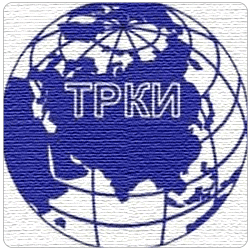 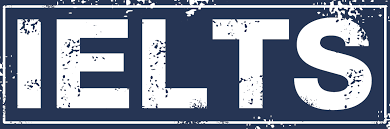 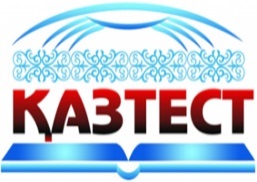 Автор
А) дает бесстрастную информацию о городе
Б) заинтересованно рассказывает о судьбе города
В) восхищается историческим прошлым города.
Пікірді растаңыз.
А) пікір жоқ
В) жеке пікір
С) автордың пікірі
D) кейіпкердің пікірі
Автордың пікірін анықтау
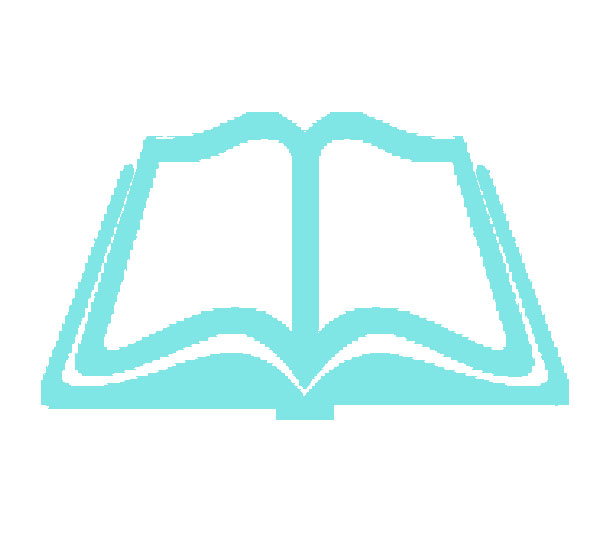 В1: Орта деңгей
ӨЗГЕРТІЛГЕН  ТАПСЫРМАЛАР
ҚОЛДАНЫСТАҒЫ   ФОРМАТ
ЖАҢА ФОРМАТ
Мәтін мазмұнына сәйкес ақпаратты таңдаңыз.
Мәтінге сәйкес келмейтін ақпаратты таңдаңыз. 
A) Бибігүл Төлегенова – танымал әнші.
B) Кездесу кешіне талантты өнер адамдары қатысады. 
C) Еуразия университетінде қала тұрғындарымен кездесу өтеді. 
D) Кездесу жүргізушісі – белгілі опера әншісі Кенжеғали Мыржықбай.
Растаңыз немесе жоққа шығарыңыз

Кездесу кешіне талантты өнер адамдары қатысады.

А) рас
В) жалған
С) мүмкін
D) ақпарат жоқ
А1
А2
Мәтін мазмұнын ашатын тірек сөздерді табыңыз. 
А) құжат, тест, әкімдік
В) Әсет, қала, бос орын
С) мемлекет, қызмет, тіл
D) емтихан, заң, Әсет, құжат
Тізімнен тақырыпқа қатысты ұғымды табыңыз. 
А) дайындық
В) қабылдау
С) қызмет көрсету
D) құжатайналымы
В1
ӨЗГЕРТІЛГЕН  ТАПСЫРМАЛАР
ҚОЛДАНЫСТАҒЫ   ФОРМАТ
ЖАҢА ФОРМАТ
Мәтін мазмұнын нақтылайтын қорытындыны таңдаңыз.
А) Тұрлан мен Александр бірге жұмыс істеуге келіседі.
В) Тұрлан Қасымов Қазақстанда пандусты жасап шығарды.
С) Тұрланға пандусты жасауға Александр Щербаков көмектесті.
D) Алматы қаласында Александр Щербаковтың жеке көрмесі өтті.

Эмоциямен берілген ақпаратты таңдаңыз. 
А) Тұрлан тапқыр, білікті маман.
В) Қазақстанда ол туралы ешкім білмеген екен.
С) Іскер азаматтардың жұмысы табысты жүріп жатыр.
D) Ол кез келген заттан керемет техника макеттерін жасайды
Ақпарат сипатын табыңыз.
Тұрлан тапқыр, білікті маман.
А) қолдау
В) эмоция
С) қорытынды
D) қосымша ақпарат
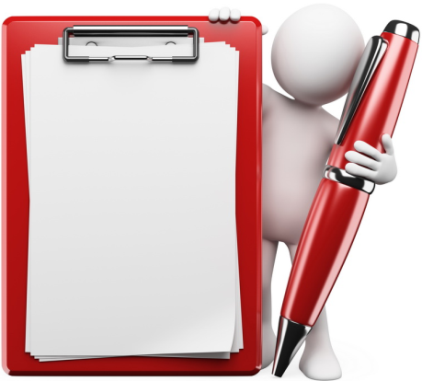 С1
ӨЗГЕРТІЛГЕН  ТАПСЫРМАЛАР
ҚОЛДАНЫСТАҒЫ   ФОРМАТ
ЖАҢА ФОРМАТ
Мәтіннен жеке пікірді білдіретін ақпаратты табыңыз

А) Отансүйгіштік халықаралық зерттеу нəтижесімен емес, жастардың əрекетімен бағалануы керек. 
В) Польшада студенттердің келешекке деген сенімін жылдық халықаралық әлеуметтік зерттеу арқылы бағалады.
С) Еліміздің жастары мемлекетіміздің нышандарын қастерлеуден, заңды, өкіметті құрметтеуден өзгелерден биік көрінген.
D) Польшада  «Студенттер – болашақтың келбеті» атты жылдық халықаралық социологиялық зерттеу жүргізілді.
Пікірді растаңыз.

Отансүйгіштік халықаралық зерттеу нəтижесімен емес, жастардың əрекетімен бағалануы керек. 
А) пікір жоқ
В) жеке пікір
С) автордың пікірі
D) кейіпкердің пікірі
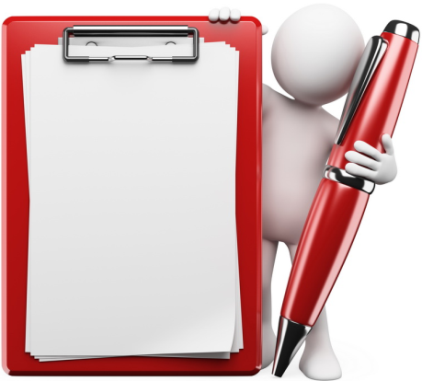 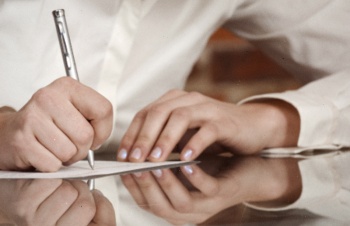 ЖАЗЫЛЫМ БӨЛІГІ
ҚОЛДАНЫСТАҒЫ   ФОРМАТ
ЖАҢА ФОРМАТ
IELTS Writing 2 тапсырмадан тұрады
Бұл модульдің екі түрі бар: академиялық  және жалпы тест
33
Диаграммада байланыс жүйелерінің үлесі көрсетілген. Мәліметтерді салыстырып, диаграмманы сипаттаңыз. 
Көлемі - 100 сөз, уақыты – 20 минут.
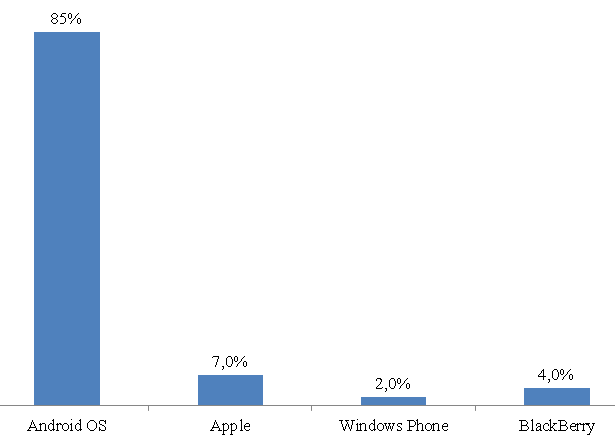 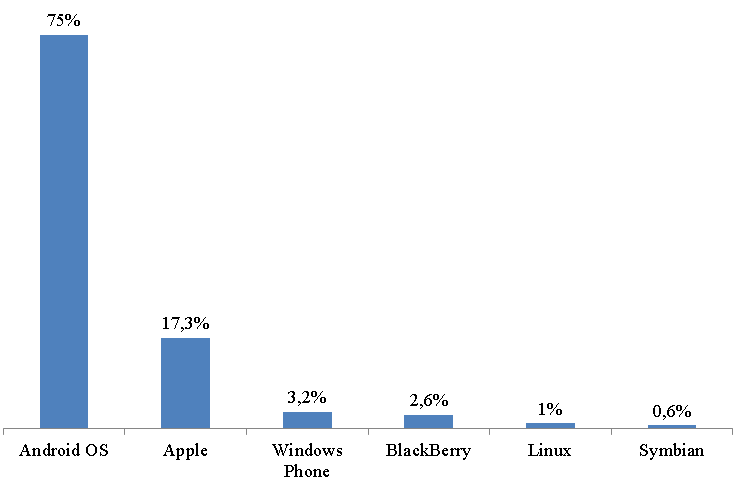 Байланыс жүйелерінің үлесі
Байланыс жүйелерінің үлесі, 
2013 жылдың 1-жартыжылдығы 
(Қазақстан бойынша)
Байланыс жүйелерінің үлесі, 
2013 жылдың 1-жартыжылдығы 
(дүниежүзі бойынша)
Өзіңізді Әселдің орнына қойып берілген анықтама қағазын толтырыңыз. 
        
Әсел Қасымова Алматыдағы Медицина колледжінің түлегі. Ол шет тілдерін оқығанды ұнатады және осы салада жұмыс істеп келеді, әзірге тұрмыс құрмаған. Өзінің білімін үнемі толықтырып отырады.
        Әсел Германияда жұмыс істеу мүмкіндігі туралы естіді. Өзінің ана тілі болып келетін қазақ тілінде, орыс және ағылшын тілінде еркін сөйлейді. Дегенмен де Германияда жұмыс істеу мүмкіндігін көбейту үшін ол неміс тілін үйренуге шешім қабылдады. Оған қоса құрбыларының ішінде Германиядан көшіп келген неміс құрбысы бар. 
      Әселдің әріптесі оған көмектесу мақсатында неміс тілін үйрететін курстар туралы мағлұмат бар брошюраны берді. Әсел оған баруға ыңғайлы кешкі сегізде басталатын уақытты таңдап алды. Өйткені, күндіз жұмыста, тек  жұмыстан кейін немесе сенбі, жексенбі күндері курсқа бара алады. 
       Әсел Алматы қаласындағы Абай көшесінің бойындағы 35 үйдің 14 пәтерінде тұрады, үйінің жанындағы аялдамадан автобусқа отырып 5 минутта жұмыс орнына жетеді. Әселдің неміс тілі курсы 4-ші қаңтарда басталады. Әрі бұл күні Әсел 25 жасқа толады. Туған күніне сыйлық ретінде, оған курс ұйымдастырушылары 30 пайыз жеңілдікпен оқуына мүмкіндік берді. Әселмен мына телефон +87272490619 арқылы хабарласуға болады. Өзіңді Әселдің орнына қойып берілген анықтама қағазын толтырыңыз.
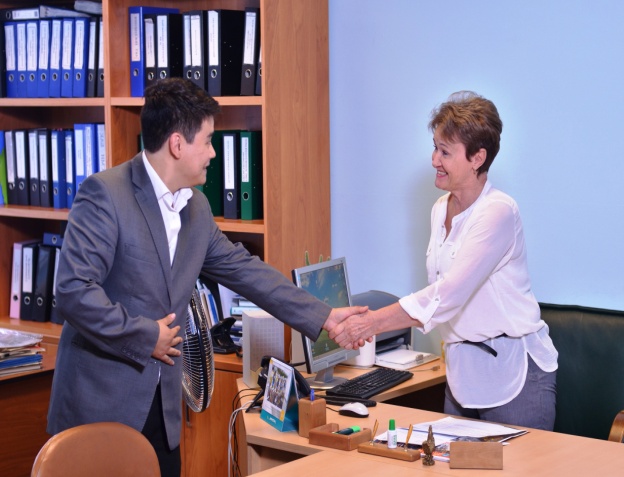 АЙТЫЛЫМ  БӨЛІГІ
Халықаралық жүйелердегі Айтылым  бөлігі
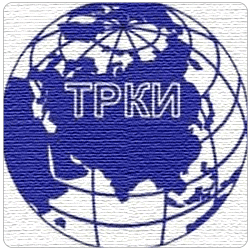 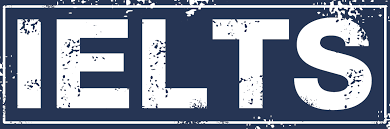 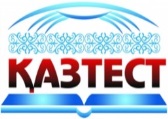 А1 Қарапайым деңгей: 2 тапсырма
1 тапсырма Сіз диалогке қатысуыңыз қажет. Тест қабылдаушының айтқан репликасына жауап бересіз. 

Тақырыбы: «Досым (құрбым) туралы»
1. Досыңыз туралы айтып беріңіз:
2. Досыңыздың мінезі қандай?
3. Досыңызбен қалай таныстыңыз?
4. Ол қайда тұрады?
5. Досыңыз туралы тағы не айта аласыз?
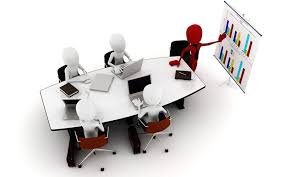 2 тапсырма Мәтін мазмұны бойынша сұрақтарға жауап беріңіз.
Құрметті астаналықтар!
	5-10 наурыз аралығында Халықаралық әйелдер күні – 8 наурыз мерекесіне арналған зергерлік бұйымдар көрмесі өткізіледі. Жақындарыңызға әдемі сыйлық алуға мүмкіндігін пайдаланыңыз. Көрменің өту орны: Астана қ., Конгрес-холл. Көрмеге келіңіздер, көріңіздер!
	1. Конгрес-холлда не өткізіледі?
	2. Бұл іс-шара қандай мерекеге арналған?
Сұраққа  толық жауап беріледі. («Иә», «Жоқ» немесе «Білмеймін» деген жауаптар  қабылданбайды)
А2 Базалық деңгей: 2 тапсырма
1-тапсырма: Бір тақырыптың аясында сұрақтарға жауап беріңіз. 

Тақырыбы: «Менің мамандығым»
1. Сіздің мамандығыңыз қандай?
2. Осы мамандықты қалай таңдадыңыз? 
3. Мамандыңыз бойынша жұмыс жасайсыз ба?
4. Қазіргі қоғамда осы мамандық сұранысқа ие ме?
5. Жастарға осы мамандықты таңдауға кеңес бересіз бе?
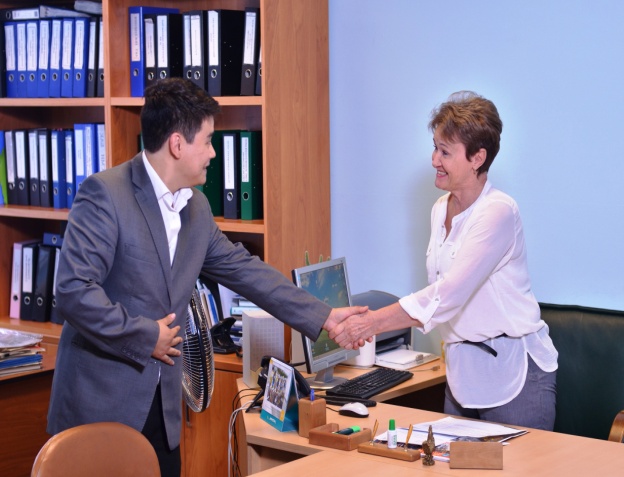 2-тапсырма: Жағдаят бойынша диалогке қатысыңыз.

Жағдаят: Сіз мейрамханада отырсыз. Даяшыға ыстық тағам, салат, сусын және тәттілерге тапсырыс беріңіз.
Жағдаят: Сіз теміржол кассасына келдіңіз, билетті басқа күнге ауыстырыңыз.
Сұраққа толық жауап беріледі. («Иә», «Жоқ» немесе «Білмеймін» деген жауаптар қабылданбайды)
В2 Ортадан жоғары деңгей: 
1 тапсырма
С1 Жоғары деңгей: 
1 тапсырма
1-тапсырма: 
Карточкада берілген сурет, диаграмма, кесте, сызбаны сипаттаңыз.
Ұсынылған мәселе бойынша толық әңгіме құрыңыз. 
Тақырып: Елімізде спорттың дамуы.
Қосымша сұрақтар:
а) спорттағы қиындықтар;
ә) елді тануға белгілі спортшылардың әсері;
б) спортшы спорттан кеткен жағдайда қай салада болғаны дұрыс?

Тақырып үлгілері: 
1. Халқымыздың үлгі тұтар ұлдары кім деп санайсыз?
2. Ұлттық дәстүрлерді сақтау қажет пе?
3. «Уақыт алтыннан да қымбат» дегенге келісесіз бе?
4. Адами құндылықтарға не жатқызасыз?
5. Әріптестеріңіздің өз тілін білмеуі Сізді толғандыра ма?
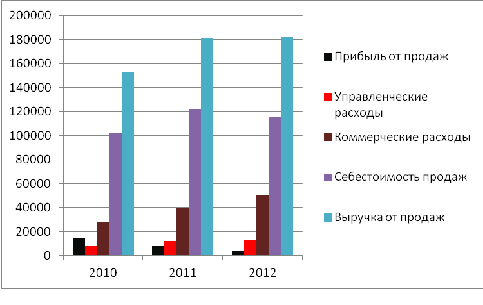 С1 Жоғары деңгей
1-тапсырма: Ұсынылған мәселе бойынша толық әңгіме құрыңыз. 

Тақырып:   Экологиялық проблемалар мен олардың зардабы. 

1. Қазақстандағы экологиялық проблемалар.

2. Олардың адам денсаулығына тигізетін зардабы.

3. Шешу жолдары.

	Көмекші сөздер:  Бір жағынан ..., Екінші жағынан ..., Дәлел келтірер болсақ ..., Атап айтсақ ...
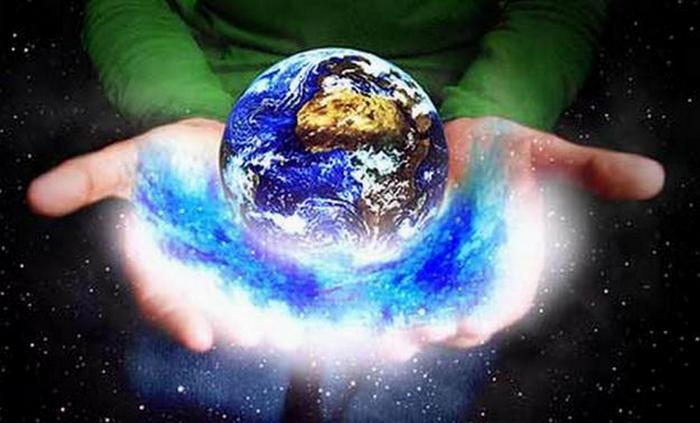 Бағалау критерийлері
Бағалау критерийлері
Назар қойып,
 тыңдағандарыңызға рақмет!